Test Taking Strategies
Joanne Noone, PhD, RN, CNE
Preparing
Look for possible test questions in your notes, during lecture, text
Ask ―Why? when studying
Go to test review sessions or take reviews on Sakai
Study with others and brainstorm questions
Use your tutor!
Day of Exam
Sleep and eat!
Not the day to be running late!
Read directions
Check your work to avoid careless errors
Leave time at the end to review that your scantron is filled in correctly
Deep breathe, relax, ear plugs
Strategies
Identify parts of the question
Prioritize 
Identify keywords
Eliminate answers 
Identify what is being asked for
Answer the question before reading the answers.
Reword the question 
Do not over analyze
Change your answer only when…..
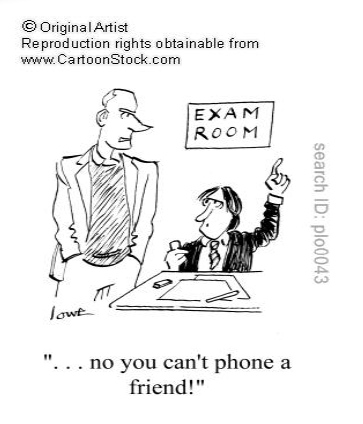 What’s the scenario and what’s the stem?
You work with a dentist.  He is overweight, 55 year-old man with no known history of heart disease.  He begins to complain of sudden severe, “crushing” pain under his breastbone, in the center of his chest.  What is the most important action to do?
Case Scenario
Scenario: You work with a dentist.  He is overweight, 55 year-old man with no known history of heart disease.  He begins to complain of sudden severe, “crushing” pain under his breastbone, in the center of his chest.
Stem:  What is the most important action to do?
Prioritize
ABCs
Safety
Time
Maslow’s Hierarchy
Questions may ask:
“most important”
“first action”
Choose ABCs over psychosocial (most times)
What is the most important action to do?
Ask if he has heartburn and if he does, tell him to take an antacid
Tell him to lie down and call his personal physician to report the problem
Tell him to lie or sit quietly, then you phone 911 immediately
Offer to drive him to the nearest Emergency Department
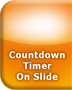 What is the most important action to do?
Ask if he has heartburn and if he does, tell him to take an antacid
Tell him to lie down and call his personal physician to report the problem
Tell him to lie or sit quietly, then you phone 911 immediately
Offer to drive him to the nearest Emergency Department
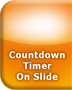 What are the keyword(s)?
You and a few coworkers are returning to your workplace after lunch.  You leave your coworkers in the hallway and walk into the office.  You find your 50 year-old supervisor slumped over her desk.  You gently shake her and shout “Are you OK?”  She is unresponsive.  Which of the following actions should you do next?
What are the keyword(s)?
You and a few coworkers are returning to your workplace after lunch.  You leave your coworkers in the hallway and walk into the office.  You find your 50-year-old supervisor slumped over her desk.  You gently shake her and shout “Are you OK?”  She is unresponsive.  Which of the following actions should you do next?
Eliminate 2 Answers – What should you do next?
Open the airway using the head tilt-chin lift method
Shout for help
Look for signs of circulation
Run downstairs to the security station and phone 911
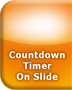 Eliminate 2 Answers – What should you do next?
Open the airway using the head tilt-chin lift method
Shout for help
Look for signs of circulation
Run downstairs to the security station and phone 911
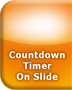 What should you do next?
Open the airway using the head tilt-chin lift method
 Shout for help
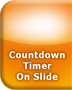 What should you do next?
Open the airway using the head tilt-chin lift method
 Shout for help
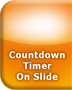 What to do if there seems like no one right answer?
Look at each choice; are some only partly true or true in limited situations
Imagine each choice as being the right answer within the situation and determine if that looks correct as you are seeing it act out
Answering negative questions
Identify key words
Answer the item that is wrong
You may know this as:
All of the following EXCEPT:
Stem may now ask or say:
Which is least helpful
Further teaching is required
Is this asking for a right or wrong answer?
A student in a CPR class is asked about signs of circulation.  Which response would indicate that further teaching is required?
a.  Normal breathing
Blue, cool skin
Coughing
Movement
A student in a CPR class is asked about signs of circulation.  Which response would indicate that further teaching is required?
Normal breathing
Blue, cool skin
Coughing
Movement
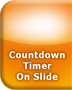 A student in a CPR class is asked about signs of circulation.  Which response would indicate that further teaching is required?
Normal breathing
Blue, cool skin
Coughing
Movement
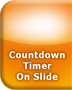 Answer the question before looking at choices
Which of the following is a cardiac risk factor that can be modified?
Which of the following cardiac risk factors can be modified?
Family history
Gender
Race
Smoking
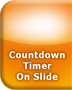 Which of the following cardiac risk factors can be modified?
Family history
Gender
Race
Smoking
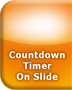 Reword the question
Which of the following are signs that you should attach the AED?
Reword the question
What are signs of cardiac arrest?
Which of the following are signs that you should attach the AED?
Facial droop, arm weakness, speech abnormalities
Chest pain, lightheadedness, sweating, and nausea
No response, no normal breathing and no signs of circulation
No response, normal breathing, and pale skin
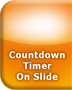 Do not overanalyze
Do not read into questions information that is not there
All the information you need to answer the question in in the scenario
If you find yourself asking “Well, what if…”, you are overanalyzing!
A note about changing answers
Mark and review questions you are unsure of
Only change your answer if upon reflection you have a higher certainty that another answer is correct
Most of the time your first choice is correct but changing your answer with good certainty can be helpful
[Speaker Notes: May, 2005, study of 1,561 introductory psychology midterm exams found that when students changed their answers, they went from wrong to right 51% of the time, right to wrong 25% of the time, and wrong to a different wrong answer 23% of the time (Journal of Personality and Social Psychology, Vol. 88, 725-735).]
Strategies
Identify parts of the question
Prioritize 
Identify keywords
Eliminate answers 
Identify what is being asked for
Answer the question before reading the answers.
Reword the question 
Do not over analyze
Change your answer only when…..
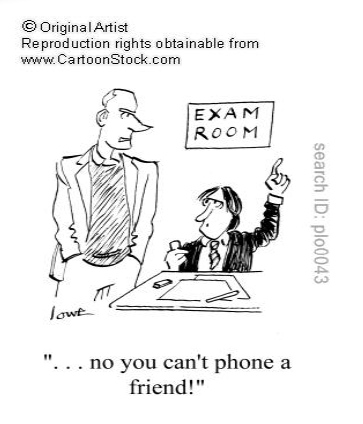